2019 UK Seafood Import and Export Summary Report Finalised Data
Source: HMRC data via BTS
Published: November 2020
Contents
Data context
Import and export summary
Imports
Imports introduction
Imports dashboard
Top 20 importing countries
Imports by species group
Top 20 importing countries by species group
Top 20 import species
Top 20 importing countries for top 6 species 
Exports
Exports introduction
Exports dashboard
Top 20 export destination countries
Exports by species group
Top 20 exporting countries by species group
Top 20 export species
Top 20 exporting countries for top 6 species 
Glossary
Data context
No traceability is implied to the country of origin or geographic catch area of the seafood i.e. the named country may be part of a complex distribution chain.
The values quoted are based on Cost, Insurance and Freight (CIF) delivery terms value for imports to the UK and the Free on Board (FOB) delivery terms value for exports from the UK.
The volumes quoted are based on the actual product weight of the "goods" themselves without any packaging.
% figures represent the change against previous year unless stated otherwise.
Data excludes “non-food use” commodity codes.
Detail of the species grouping can be found in the glossary
All calculations in this report were performed on the source data which may include many decimal places. For presentation purposes, the data in this report has been rounded at the end to reduce decimal places as far as possible. Therefore, manual calculations may provide slightly different results to those shown; please contact Seafish for the source data if you require further information.

Key:
k t = thousand tonnes
YA = Year Ago
Unless stated otherwise: green text = positive change v YA, red text = negative change v YA
CW = Cold Water, P&P = Prepared & Preserved, WW = Warm Water
Import and export summary
Import and export summary introduction
This section contains key facts relating to the UK’s overall imports and exports of seafood
The UK’s total seafood trade increased in 2019 in terms of value and volume, whilst the average £/kg has continued to rise
Both seafood imports and exports increased in value and volume, whilst experiencing inflation
Imports’ share of value trade maintained its level and increased share of volume trade
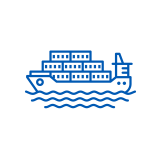 Import and export summary dashboard 2019
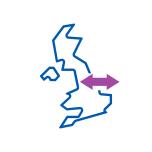 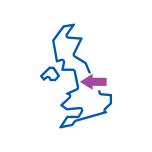 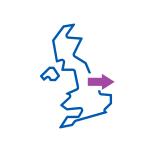 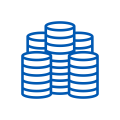 £5,462m (+12.3%)
£2,004m
(+12.2%)
£3,458m
(+12.4%)
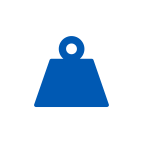 1,178k t (+7.0%)
453k t (+1.4%)
725k t 
(+10.8%)
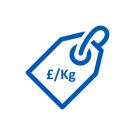 £4.64/kg (+5.0%)
£4.42/kg 
(+10.7%)
£4.77/kg (+1.4%)
Total UK seafood import and export overview
The UK’s total seafood trade increased in 2019 in terms of value and volume, whilst the average £/kg continued to rise.
£5,462m (+12.3%), 1,178k t (+7.0%), £4.64/kg (+5.0%)
Seafood import value and volume increased, whilst experiencing inflation:
£3,458m (+12.4%), 725k t  (+10.8%), £4.77/kg (+1.4%)
Seafood exports increased across all measures despite high inflation:
£2,004m (+12.2%), 453k t (+1.4%), £4.42 (+10.7%)
With this changing performance imports’ share of value trade maintained its level at 63.3% and increased share of volume trade to 61.5%
Total UK seafood import and export summary
Imports
Imports introduction
This section contains key facts relating to the UK’s seafood imports, including key countries and species.
Seafood imports increased in value and volume, whilst experiencing inflation
The countries that import the largest value of seafood into the UK are Iceland, China, and Germany
The import value and volume of all species groups increased, whilst the average £/kg fell for shellfish and pelagic fish
The species with the greatest import value are salmon, cod, tuna, p&p shrimps & prawns, ww shrimps & prawns, and haddock
A breakdown of the top 20 importing countries is provided for the key species groups, and the top 6 species
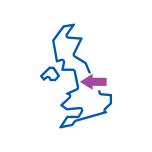 Imports dashboard 2019
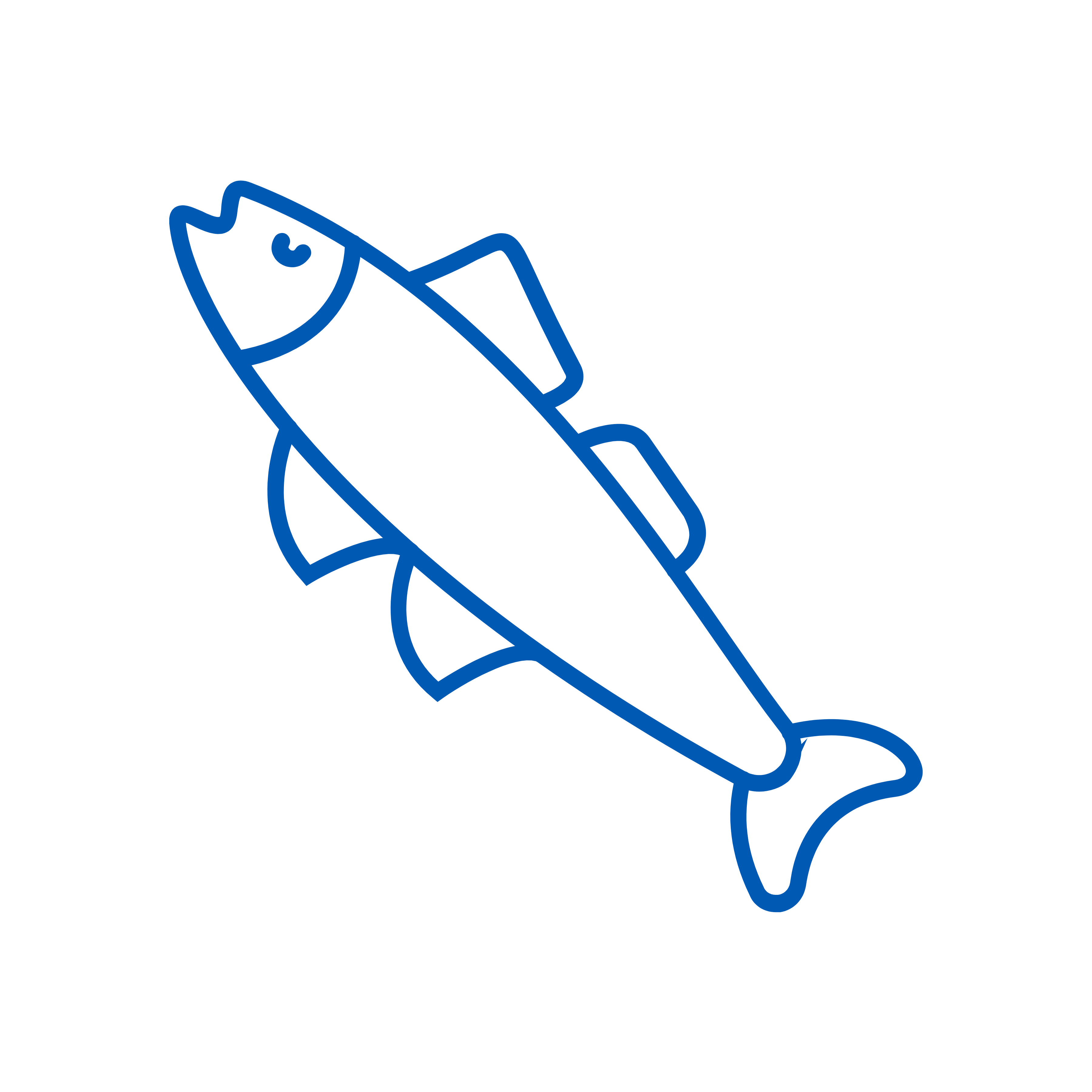 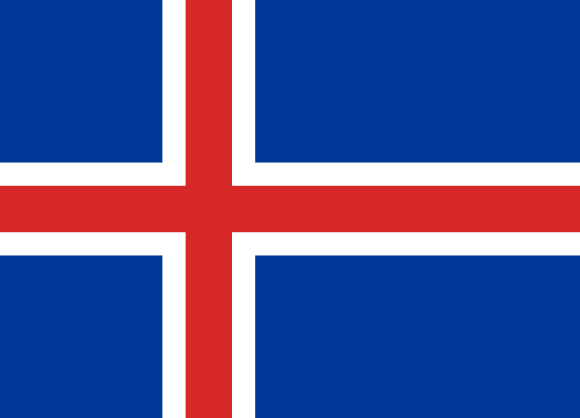 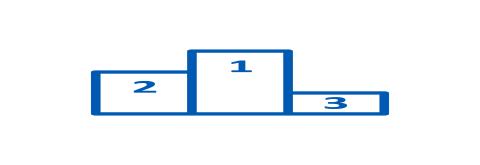 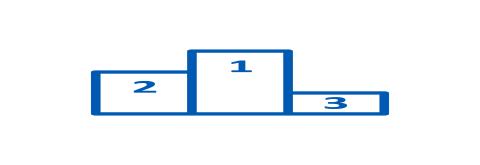 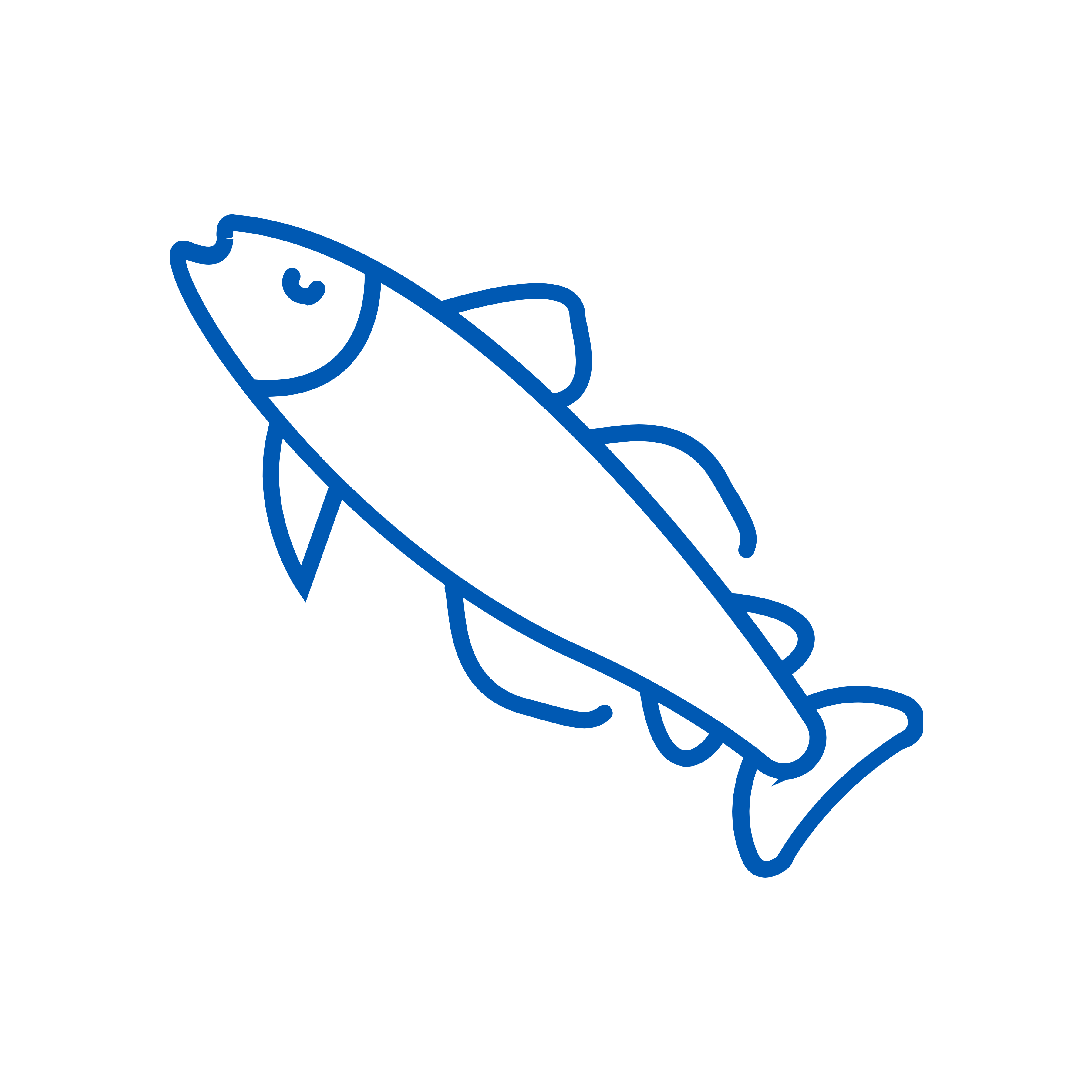 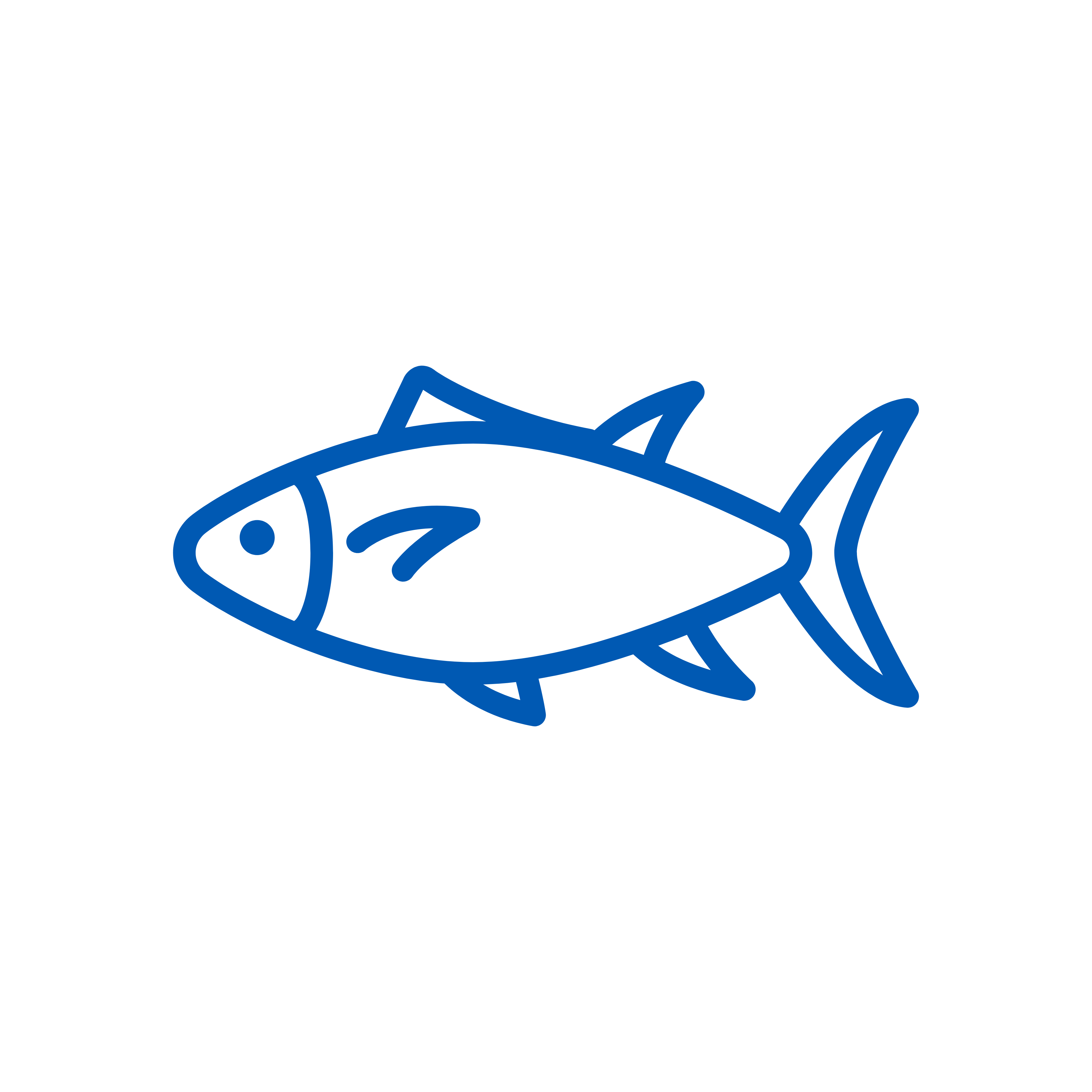 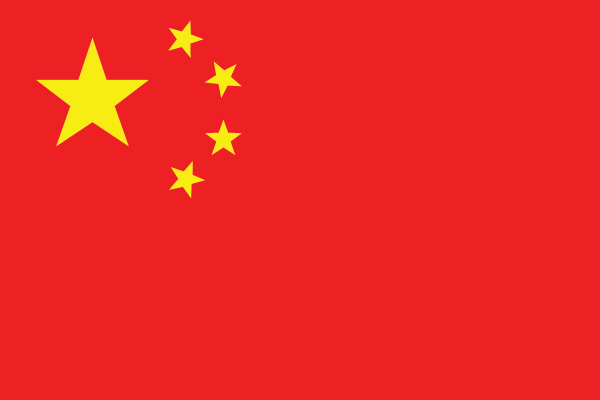 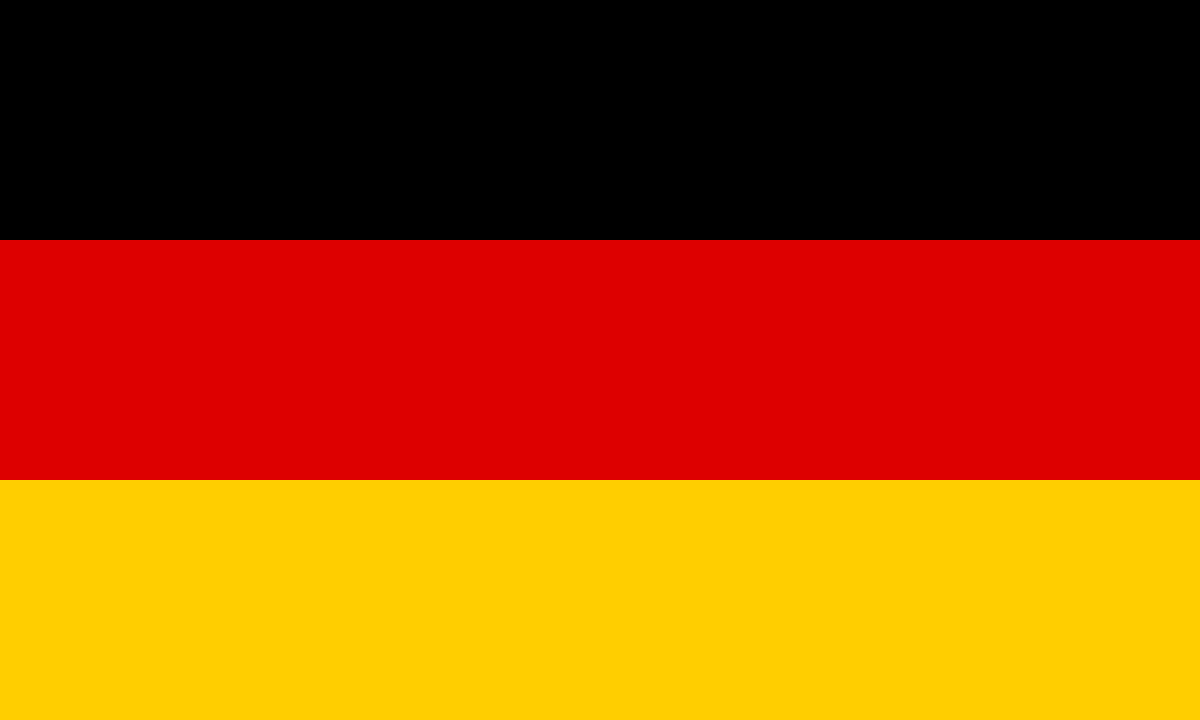 £3,458m
(+12.4%)
£
£
725k t 
(+10.8%)
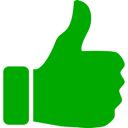 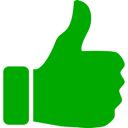 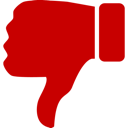 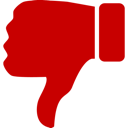 £4.77/kg (+1.4%)
Key: top 20 countries & species value & volume increase, value & volume decline
Total seafood imports into the UK
Top 20 countries importing seafood into the UK ranked by value
Key: * Country: value & volume increase, value & volume decline
Top 20 countries importing seafood into the UK ranked by volume
725k t 
(+10.8%)
Imports by species group
Key: * Species group: value & volume increase, value & volume decline
See glossary for details of the species within each group
2019 % imports by species group
Top 20 countries importing demersal fish into the UK ranked by value
Key: * Country: value & volume increase, value & volume decline
See glossary for details of the species within each group
Top 20 countries importing shellfish into the UK ranked by value
Key: * Country: value & volume increase, value & volume decline
See glossary for details of the species within each group
Top 20 countries importing pelagic fish into the UK ranked by value
Key: * Country: value & volume increase, value & volume decline
See glossary for details of the species within each group
Top 20 countries importing “all other” seafood into the UK ranked by value
Key: * Country: value & volume increase, value & volume decline
See glossary for details of the species within each group
Top 20 species imported into the UK ranked by value
Key: * Species: value & volume increase, value & volume decline
Top 20 species imports into the UK ranked by volume
725k t 
(+10.8%)
Top 20 countries importing salmon into the UK ranked by value
Key: * Country: value & volume increase, value & volume decline
Top 20 countries importing cod into the UK ranked by value
Key: * Country: value & volume increase, value & volume decline
Top 20 countries importing tuna into the UK ranked by value
Key: * Country: value & volume increase, value & volume decline
Top 20 countries importing p&p shrimps & prawns into the UK ranked by value
Key: * Country: value & volume increase, value & volume decline
Top 20 countries importing ww shrimps & prawns into the UK ranked by value
Key: * Country: value & volume increase, value & volume decline
Top 19 countries importing haddock into the UK ranked by value
Key: * Country: value & volume increase, value & volume decline
Exports
Exports introduction
This section contains key facts relating to the UK’s seafood exports, including key countries and species.
Seafood imports increased in value and volume, whilst experiencing inflation
The countries that import the largest value of seafood into the UK are France, U.S.A., and Spain
The export value of shellfish decreased, whilst volume increased 
Demersal and pelagic exports decreased in terms of value and volume
The species with the greatest import value are salmon, nephrops, crabs, mackerel, scallops, and trout
A breakdown of the top 20 importing countries is provided for the key species groups, and the top 6 species
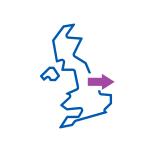 Exports dashboard 2019
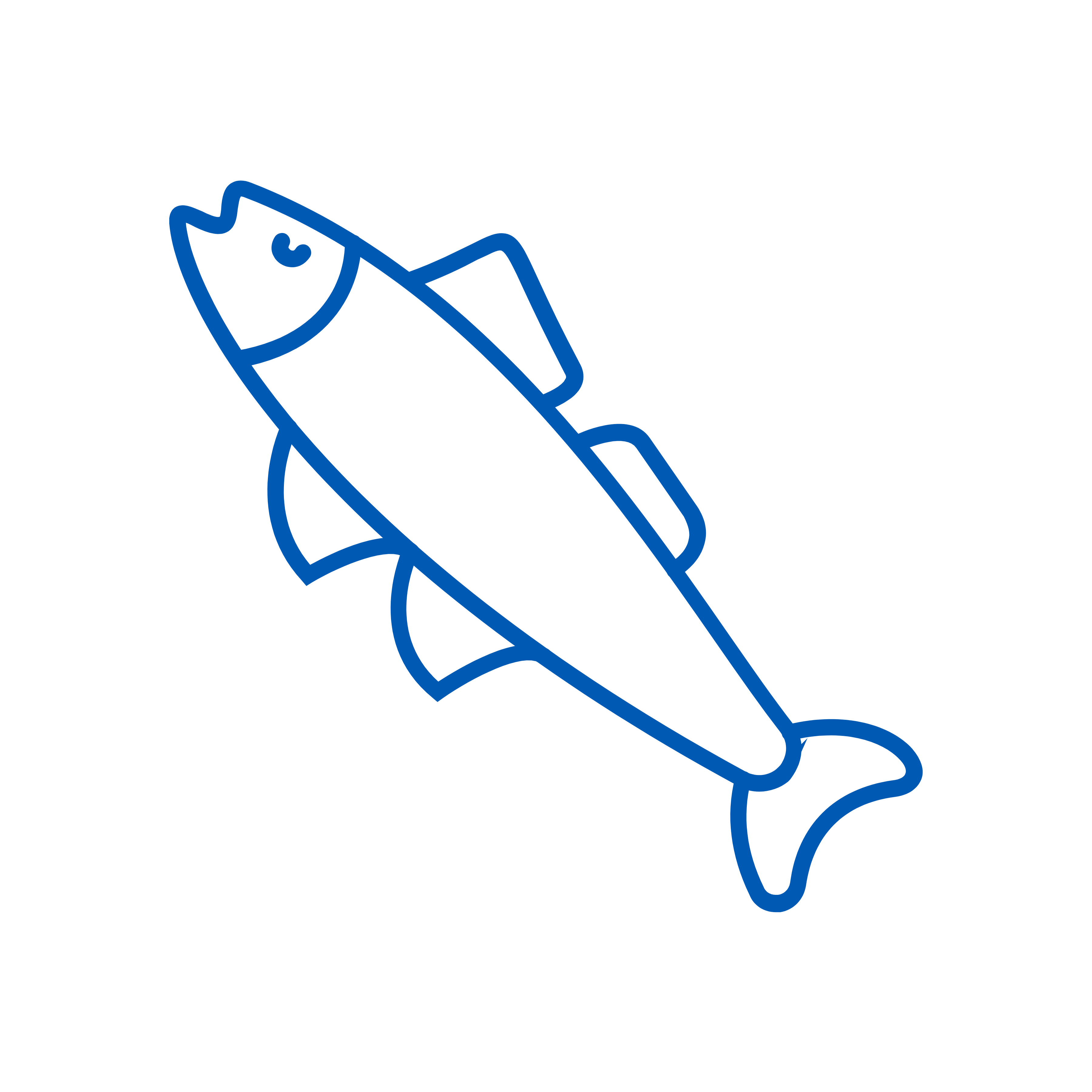 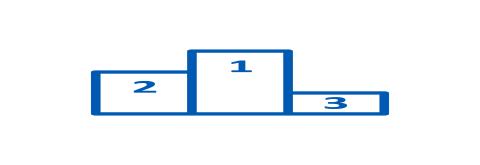 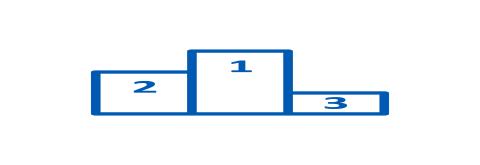 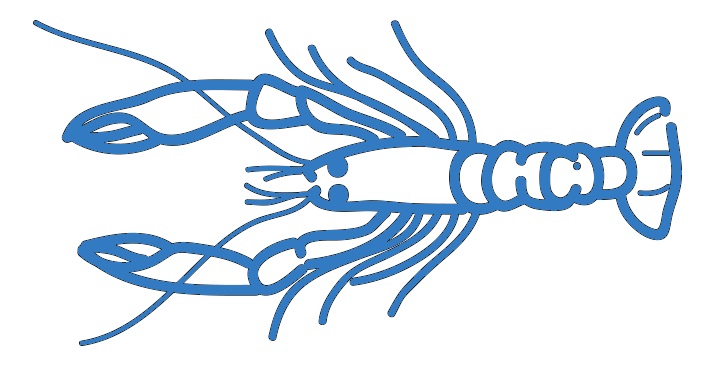 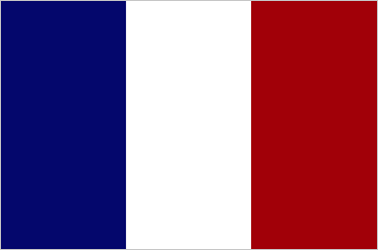 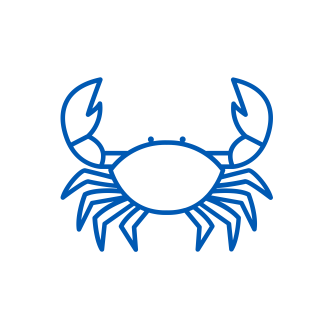 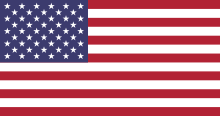 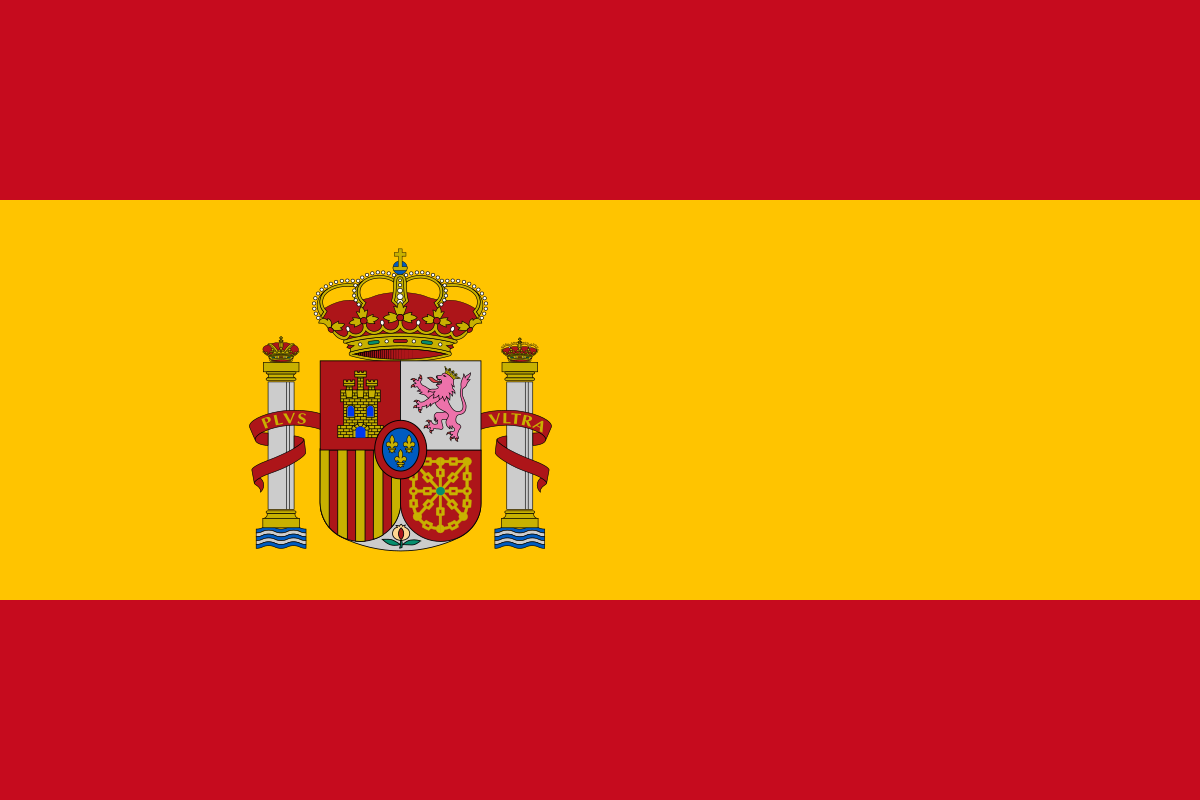 £2,004m
(+12.2%)
£
£
453k t (+1.4%)
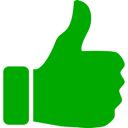 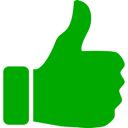 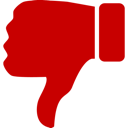 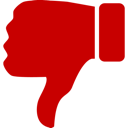 £4.42/kg 
(+10.7%)
Key: top 20 countries & species value & volume increase, value & volume decline
Total seafood exports from the UK
Top 20 seafood export destinations from the UK ranked by value
Key: * Country: value & volume increase, value & volume decline
Top 20 seafood export destinations from the UK ranked by volume
453k t (+1.4%)
Exports by species group
Key: * Species group: value & volume increase, value & volume decline
See glossary for details of the species within each group
2019 % exports by species group
Top 20 shellfish export destinations from the UK ranked by value
Key: * Country: value & volume increase, value & volume decline
See glossary for details of the species within each group
Top 20 demersal fish export destinations from the UK ranked by value
Key: * Country: value & volume increase, value & volume decline
See glossary for details of the species within each group
Top 20 pelagic fish export destinations from the UK ranked by value
Key: * Country: value & volume increase, value & volume decline
See glossary for details of the species within each group
Top 20 “all other” seafood export destinations from the UK ranked by value
Key: * Country: value & volume increase, value & volume decline
See glossary for details of the species within each group
Top 20 species exported from the UK ranked by value
Key: * Species: value & volume increase, value & volume decline
Top 20 species exported from the UK ranked by volume
453k t (+1.4%)
Top 20 salmon export destinations from the UK ranked by value
Key: * Country: value & volume increase, value & volume decline
Top 20 nephrop export destinations from the UK ranked by value
Key: * Country: value & volume increase, value & volume decline
Top 20 crab export destinations from the UK ranked by value
Key: * Country: value & volume increase, value & volume decline
Top 20 mackerel export destinations from the UK ranked by value
Key: * Country: value & volume increase, value & volume decline
Top 20 scallop export destinations from the UK ranked by value
Key: * Country: value & volume increase, value & volume decline
Top 20 trout export destinations from the UK ranked by value
Key: * Country: value & volume increase, value & volume decline
Glossary
Species groups: Demersal
Species groups: Pelagic
Species groups: Shellfish
Species groups: All Others